The POWER of HOPE
Mark 16:1–14(NIV) “Jesus Has Risen“
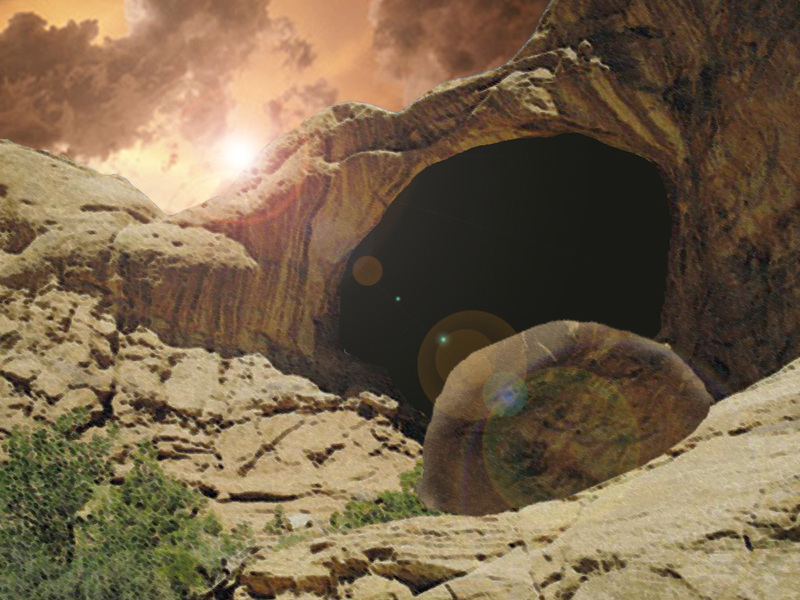 The POWER of HOPE
John 20:19–20 (NIV)
19 On the evening of that first day of the week, when the disciples were together, with the doors locked for fear of the Jewish leaders, Jesus came and stood among them and said, “Peace be with you!” 20 After he said this, he showed them his hands and side. The disciples were OVERJOYED when they saw the Lord.
The POWER of HOPE
NO Resurrection, NO Hope!
1 Corinthians 15:12–14 (NIV)
12 But if it is preached that Christ has been raised from the dead, how can some of you say that there is no resurrection of the dead? 13 If there is no resurrection of the dead, then not even Christ has been raised. 14 And if Christ has not been raised, our preaching is useless and so is your faith.
The POWER of HOPE
1 Peter 1:3–9 (NIV)  A LIVING HOPE
3 Praise be to the God and Father of our Lord Jesus Christ! In his great mercy he has given us new birth into a living hope through the resurrection of Jesus Christ from the dead,
The POWER of HOPE
1. A LIVING HOPE
Romans 6:4 (NIV) We were therefore buried with him through baptism into death in order that, just as Christ was raised from the dead through the glory of the Father, we too may live a new life.
The POWER of HOPE
2. A FUTURE HOPE
1 Peter 1:3b, In his great mercy he has given us new birth into a living hope through the resurrection of Jesus Christ from the dead, 4 and into an inheritance that can never perish, spoil or fade. This inheritance is kept in heaven for you, 5 who through faith are shielded by God’s power until the coming of the salvation that is ready to be revealed in the last time.
The POWER of HOPE
1 Thessalonians 4:13-18 (NIV) 13 Brothers and sisters, we do not want you to be uninformed about those who sleep in death, so that you do not grieve like the rest of mankind, who have no hope. 14 For we believe that Jesus died and rose again, and so we believe that God will bring with Jesus those who have fallen asleep in him. 15 According to the Lord’s word, we tell you that we who are still alive, who are left until the coming of the Lord, will certainly not precede those who have fallen asleep.
The POWER of HOPE
16 For the Lord himself will come down from heaven, with a loud command, with the voice of the archangel and with the trumpet call of God, and the dead in Christ will rise first. 17 After that, we who are still alive and are left will be caught up together with them in the clouds to meet the Lord in the air. And so we will be with the Lord forever. 18 Therefore encourage one another with these words.
The POWER of HOPE
In the meantime OUR HOPE will be tested!
6 In all this you greatly rejoice, though now for a little while you may have had to suffer grief in all kinds of trials. 7 These have come so that the proven genuineness of your faith—of greater worth than gold, which perishes even though refined by fire—may result in praise, glory and honor when Jesus Christ is revealed.
The POWER of HOPE
They were being abused by; 
-overbearing bosses (2:18), 
-threatened by unbelieving spouses (3:1, 6), 
-ridiculed by skeptical neighbors and associates (4:14). 
-On the horizon loomed the possibility of a much more violent form of persecution (4:12–18).
The POWER of HOPE
What is YOUR RESPONSE?
8 Though you have not seen him, you love him; and even though you do not see him now, you believe in him and are filled with an inexpressible and glorious joy, 9 for you are receiving the end result of your faith, the salvation of your souls.
The POWER of HOPE
What is YOUR RESPONSE?
1. Keep Believing
2. Start Believing
John 11:25 Jesus said to her, “I am the resurrection and the life. The one who believes in me will live, even though they die; 26 and whoever lives by believing in me will never die. Do you believe this?”
3. Pray Believing